Reduced Gun Simulations1. Comparison 60MV/m Gun vs 50MV/m Gun, Flat Top Laser Pulse2. Comparison for the worst case: Gun50+Gauss Laser Pulse3. Summary and Outlook
Yauhen Kot
Summary for the S2E Meeting 28.10.2013
Reduced Gun Simulations1. Comparison Gun60 vs Gun50, Flat Top Laser Pulse2. Comparison for the worst case: Gun50+Gauss Laser Pulse3. Summary and Outlook
XFEL Photo Injector Setup
settings used in the simulations
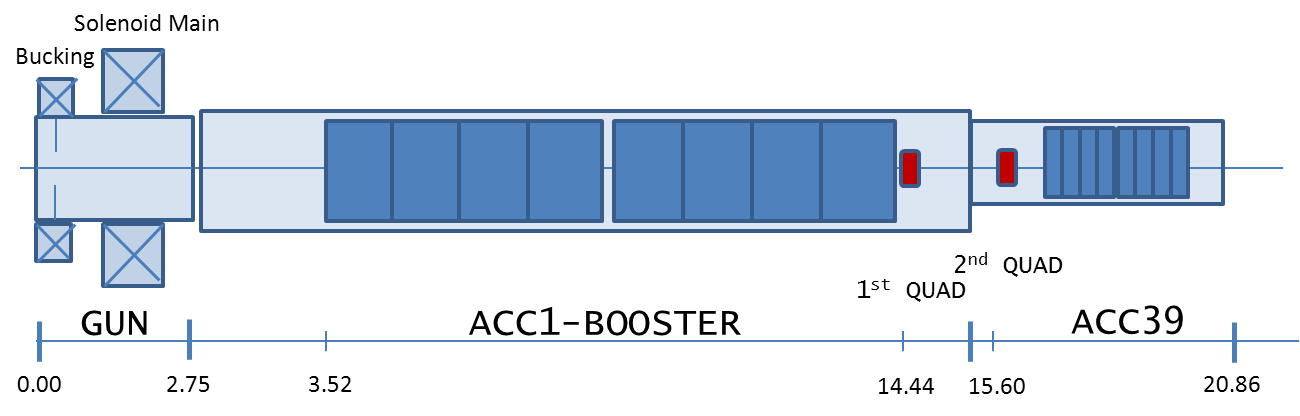 Operation with 1nC. Comparison Gun50 vs Gun60
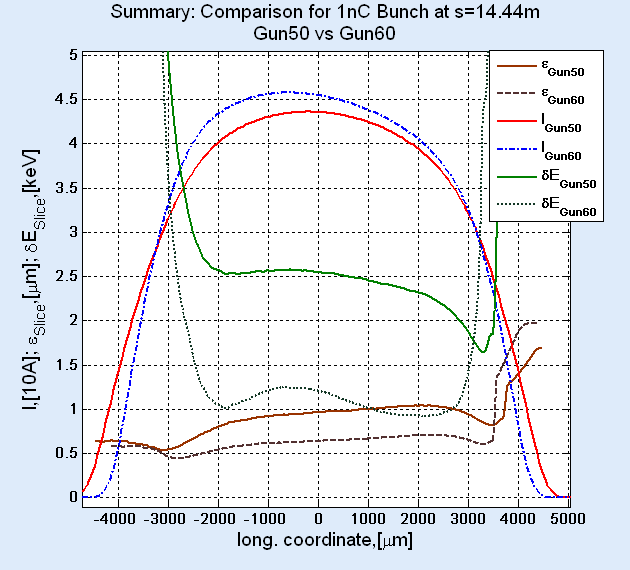 +46.0 % projected emittance growth
+52.6% growth of emittance at the current peak
+45.0% average slice emittance growth
1nC at XFEL Injector with 50MeV and 60MeV Gun.
Emittance Comparison
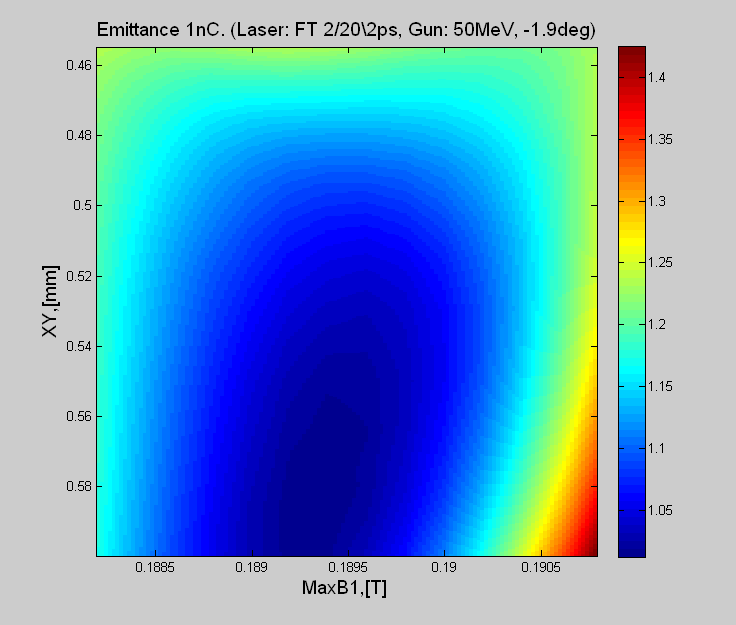 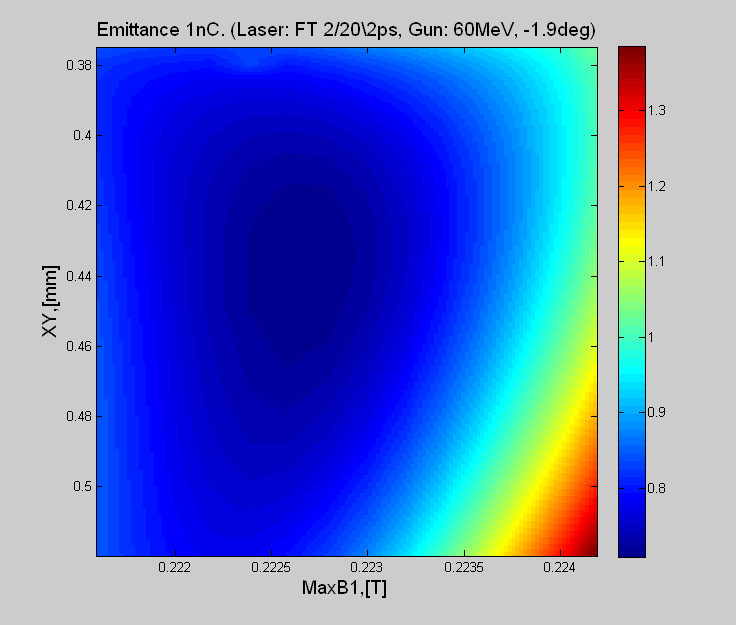 1nC at XFEL Injector with 50MV/m and 60MV/m Gun.
Emittance Stability
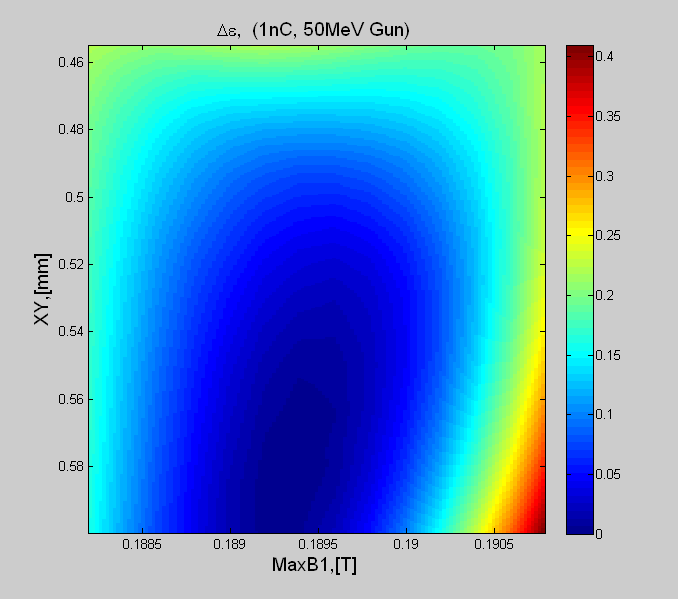 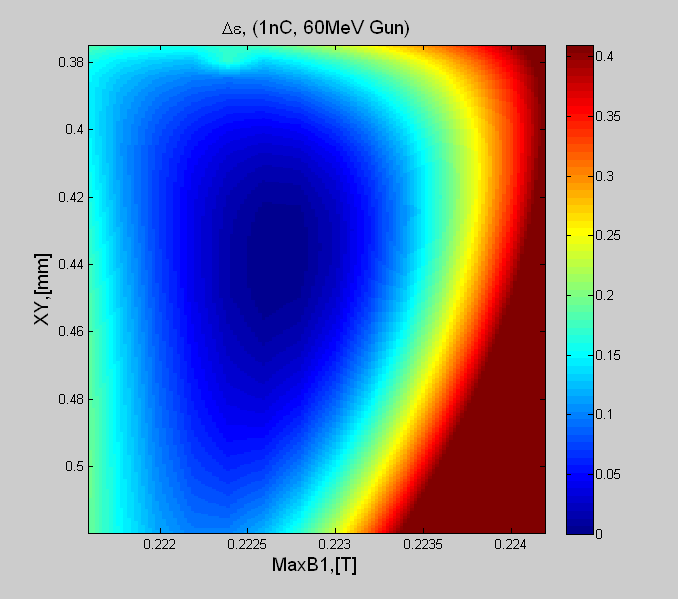 50MV/m Gun: stable emittance but more extreme beam optical functions
1nC at XFEL Injector with 50MV/m and 60MV/m Gun.
Comparison of Beam Optical Functions
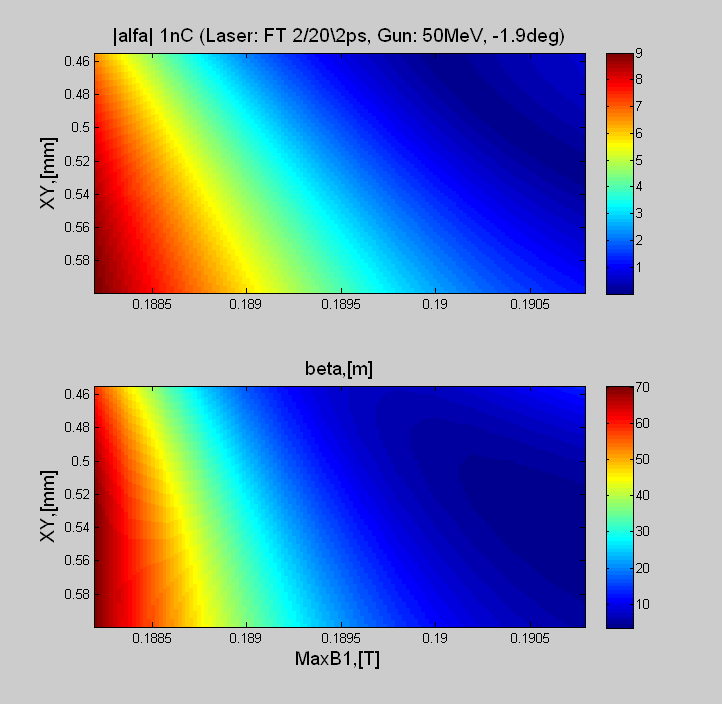 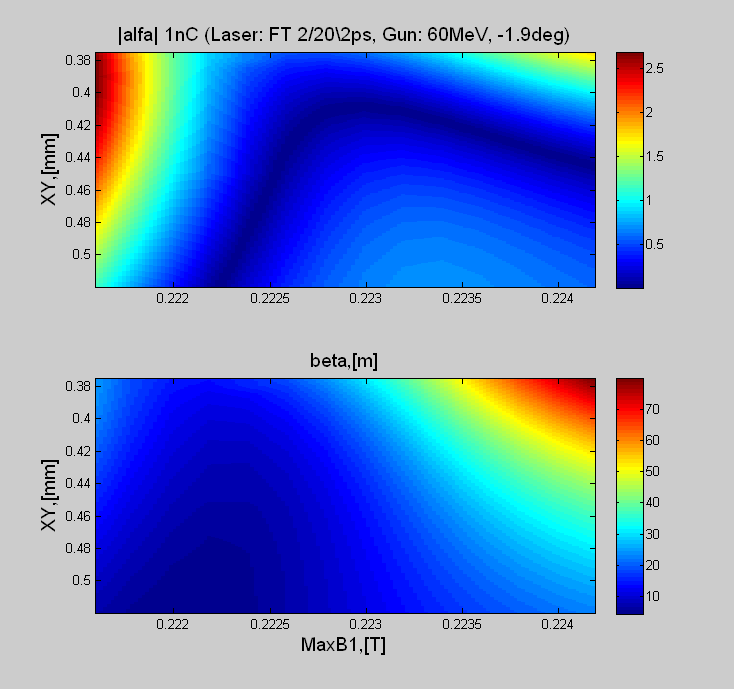 Operation with 500pC. Comparison Gun50 vs Gun60
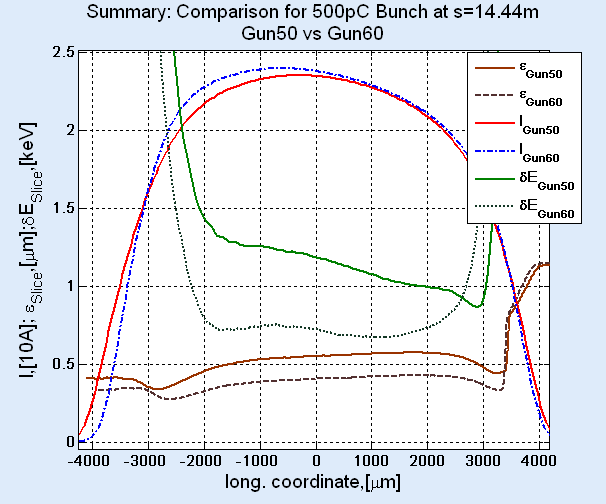 +23.9 % projected emittance growth
+38.2% growth of emittance at the current peak
+34.2% average slice emittance growth
Operation with 250pC. Comparison Gun50 vs Gun60
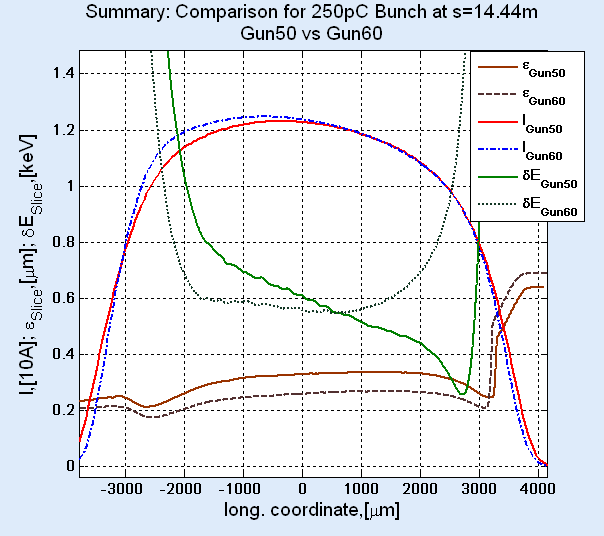 +10.4% projected emittance growth
+29.0% growth of emittance at the current peak
+25.2% average slice emittance growth
Operation with 100pC. Comparison Gun50 vs Gun60
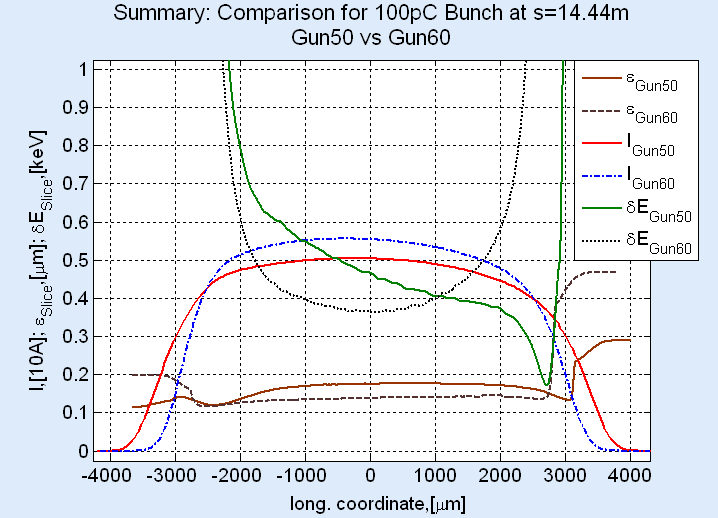 -2.7% projected emittance growth
+27.7% growth of emittance at the current peak
+18.8% average slice emittance growth
With 1.4% growth of the projected emittance for Gun60 in order to get matchable beam optical functions
100pC at XFEL Injector with 50MeV and 60MeV Gun.
Emittance Comparison
Scan size: DMaxB x DXYrms=0.0025T x 0.080mm; Color range: 0.1891-0.3306 mm
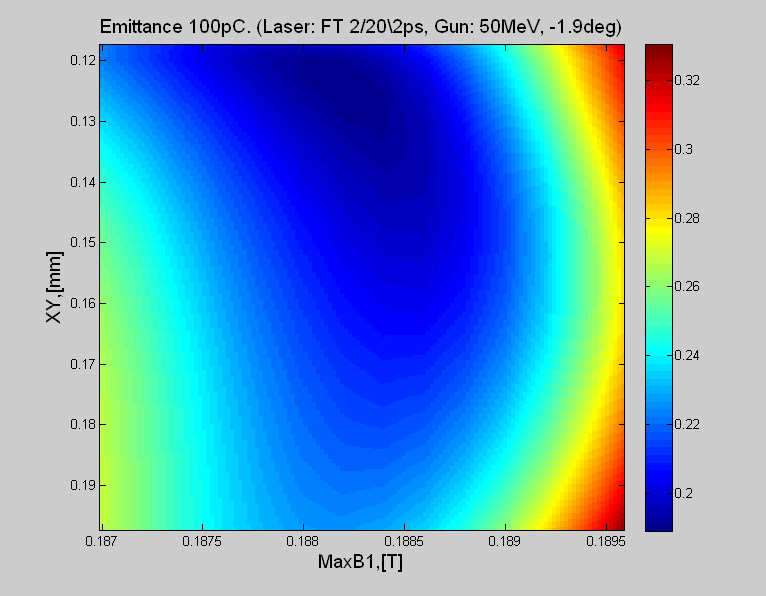 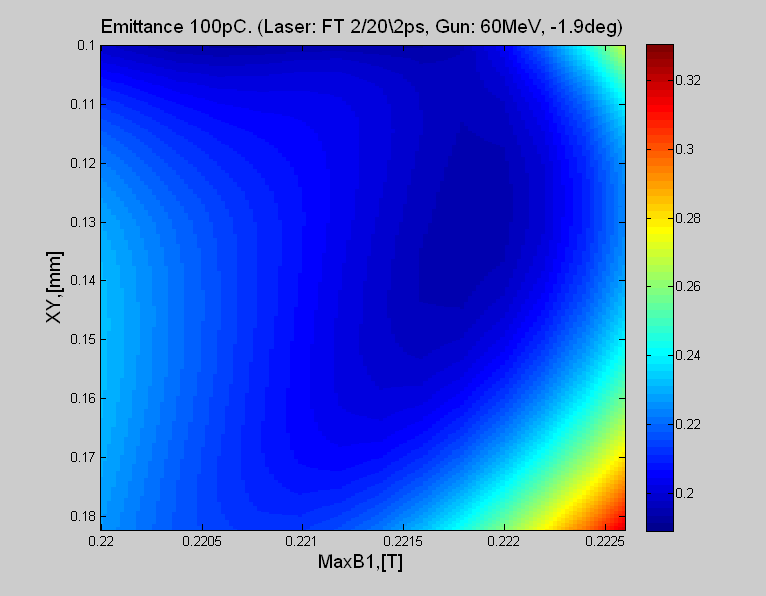 100pC at XFEL Injector with 50MV/m and 60MV/m Gun.
Comparison of Beam Optical Functions
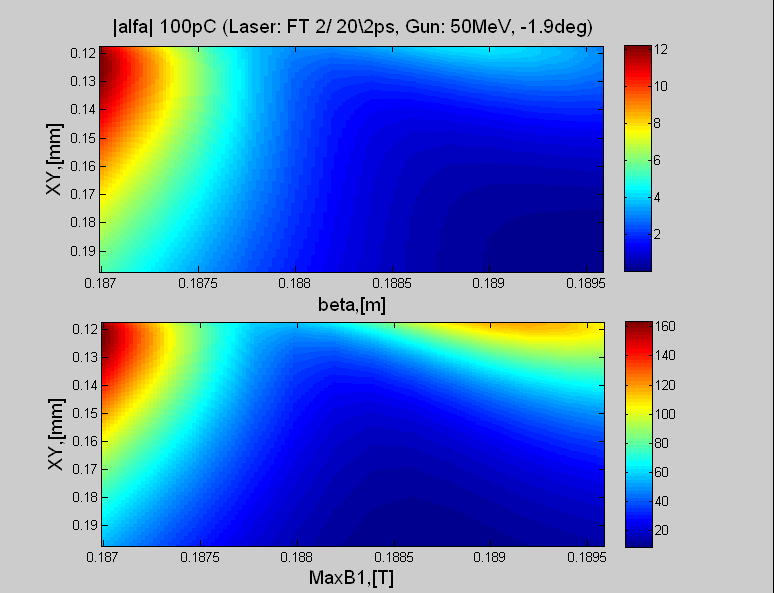 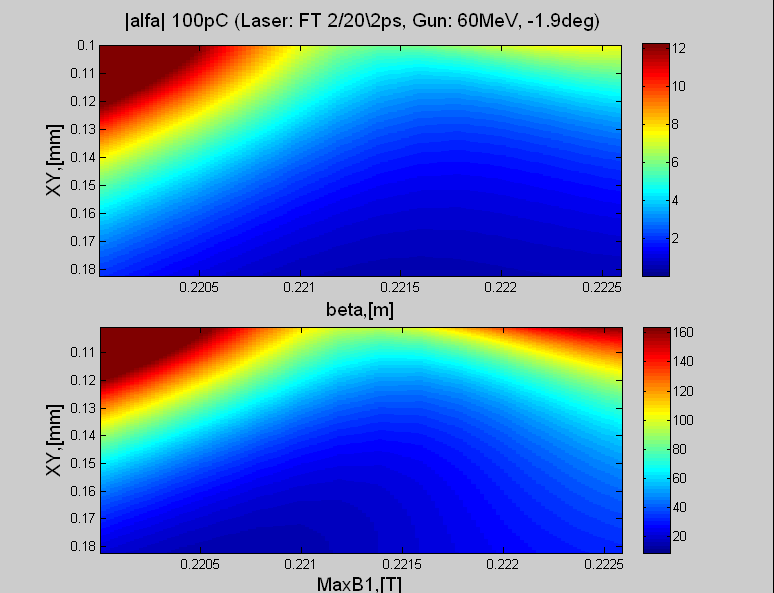 Summary: Operation Gun60 vs Gun50
 Flat Top Laser Pulse 2/20\2ps
Bunches with higher charge suffer more, 
                             but the claimed design parameters may be hold
Reduced Gun Simulations1. Comparison Gun60 vs Gun50, Flat Top Laser Pulse2. Comparison for the worst case: Gun50+Gauss Laser Pulse3. Summary and Outlook
Worst case:
 - Maximum peak electric field of the gun by 50MV/m
 - Longitudinal laser pulse profile: gaussian with 14ps FWHM (rms 5.95ps)
Operation with 1nC: 
60MV/m Gun + FT 2/20\2ps vs 50MV/m Gun + Gauss 14ps FWHM
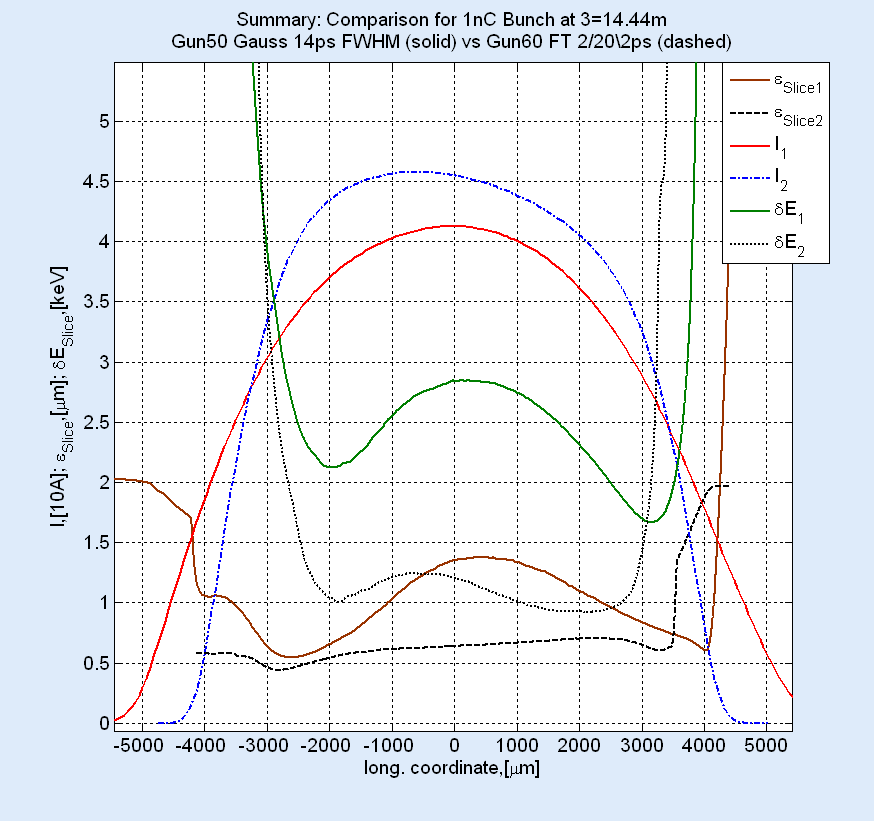 +112% projected emittance growth
+115% growth of emittance at the current peak
+67.8% average slice emittance growth
Different rms bunch length
Operation with 1nC: 
60MV/m Gun + FT 2/20\2ps vs 50MV/m Gun + Gauss 10ps FWHM
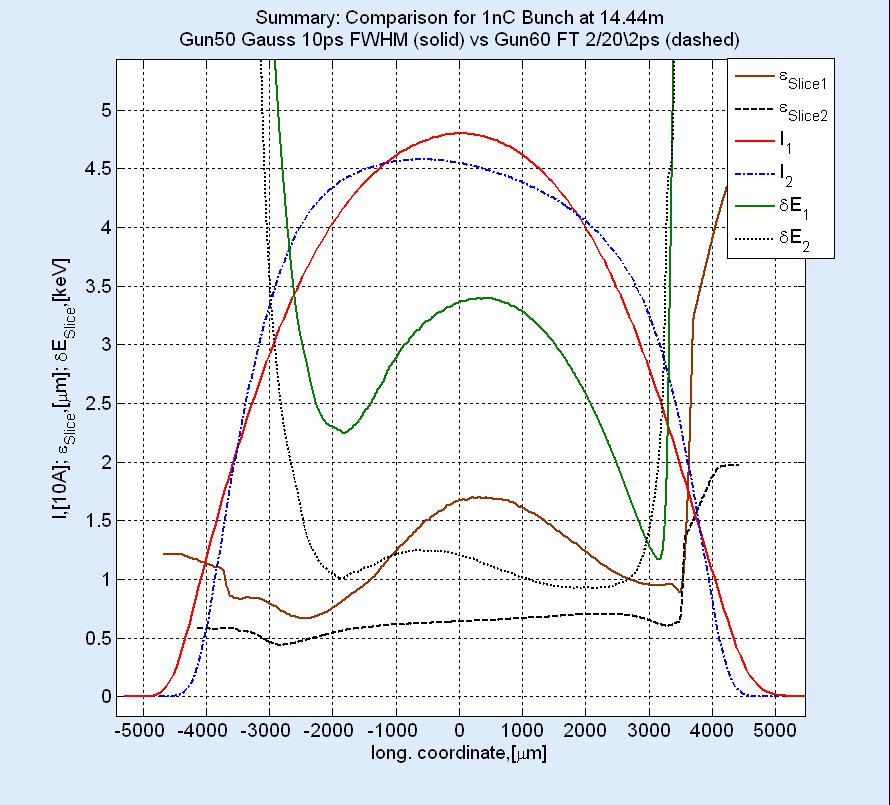 +166% projected emittance growth
+167% growth of emittance at the current peak
+100% average slice emittance growth
Equal rms bunch length
Operation with 250pC: 
60MV/m Gun + FT 2/20\2ps vs 50MV/m Gun + Gauss 14ps FWHM
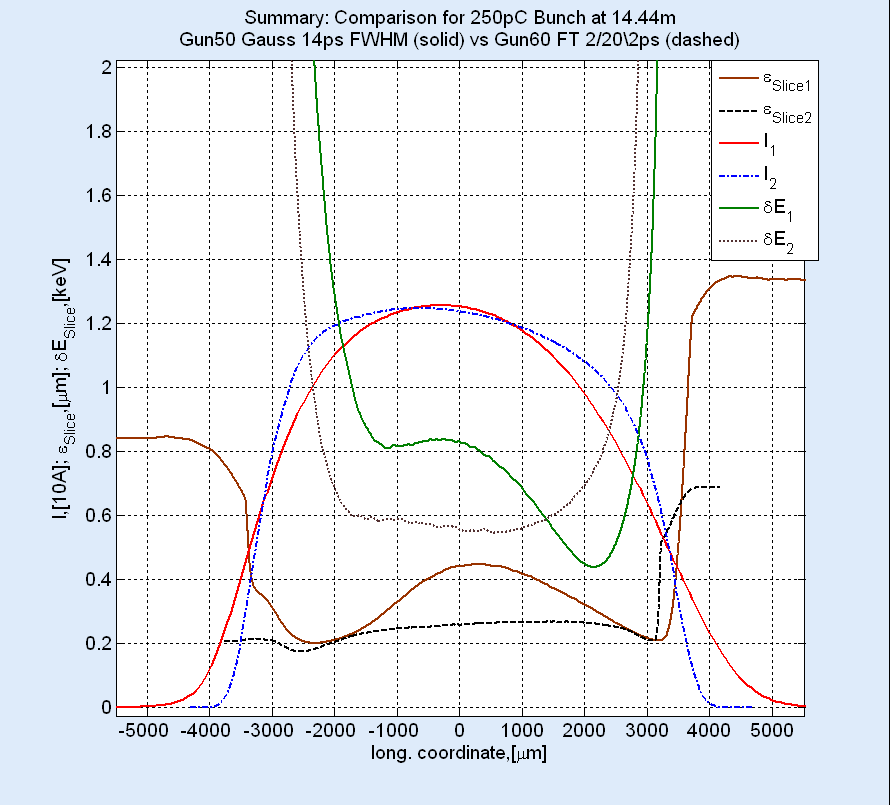 +46.0% projected emittance growth
+70.6% growth of emittance at the current peak
+43.5% average slice emittance growth
Operation with 100pC: 
60MV/m Gun + FT 2/20\2ps vs 50MV/m Gun + Gauss 14ps FWHM
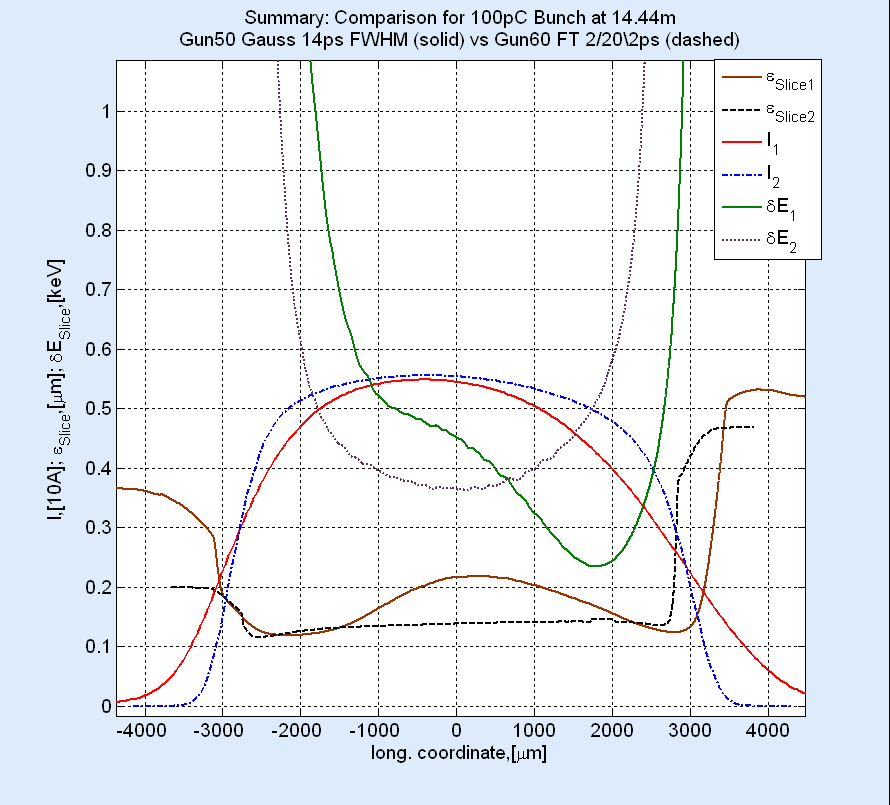 +27% projected emittance growth
+48.9% growth of emittance at the current peak
+29.7% average slice emittance growth
Different rms bunch length
Summary: Operation 
Gun60 FT 2/20\2ps vs Gun50 Gaussian 14ps FWHM
Reduced Gun Simulations1. Comparison Gun60 vs Gun50, Flat Top Laser Pulse2. Comparison for the worst case: Gun50+Gauss Laser Pulse3. Summary and Outlook
Summary
1.  Comparison for 60MV/m Gun + FT 2/20\2  vs 50MV/m Gun + FT 2/20\2 done
      50MV/m Gun most probably fits the claimed design parameters of the beam

2.  Comparison for 60MV/m Gun + FT 2/20\2 vs 50MV/m Gun + Gauss 14 ps FWHM
     done for 1nC, 250pC and 100pC bunch charges
      severe emittance growth for the nominal design bunch charge of 1nC.
           doesn’t fit any more in the claimed design parameters of the beam.
      different bunch length. Gaussian pulse must be shorter than 14ps FWHM
           to produce the bunch of the same length as in the flat top case
Outlook
Finish comparison for the “worst case”: 500pC bunch charge, 
       equal bunch length at the exit

2.    Implement the laser pulse form received from the laser group.